A Model for Parish/Faith Community Nursing: Collaborative Initiatives that Help Our Communities Become More Age and Dementia Friendly
Implementing the “Living Longer/Living Better Guide” Developed Through the Indiana Commission on Aging and Its Partner Organizations
Disclosure Slide
This activity is jointly provided by Franciscan Health and the Indiana Coalition of Parish Nurses
Criteria for awarding contact hours/Criteria for Successful Completion:
time in attendance 
complete an evaluation 
Franciscan Health is approved as a provider of nursing continuing professional development by the Ohio Nurses Association, an accredited approver by the American Nurses Credentialing Center’s Commission on Accreditation. (OBN-001-91).
Purpose of the Guide
To help local communities adapt positively to population aging by becoming more age-friendly and dementia friendly
To help health care providers become more age and dementia friendly and better integrated with the aging services network
Outcomes
The guide recommends that a host group (faith community, Senior Center, community center or other local organization, hospital, or simply a group of interested citizens) could form a local community care coalition consisting of two work groups.  One group focuses on the community, and the other on health care and aging services. If coalitions already exist, the group could become advocates for age and dementia friendly initiatives in these existing coalitions.
Social Determinants of Health
While the emphasis on clinical outcomes is certainly salient to Nursing, the historical roots of Nursing also point us toward the importance of social determinants of health and their impact on population health.  By her focus on the social conditions of health care during war time, Florence nightingale helped establish sanitation and a “healing environment” for those who were injured and she brought about the nursing profession.  As Indiana deinstitutionalizes the care of older adults who need assistance with at least 3 activities of daily living and qualify for Medicaid (low income/low assets), nursing has an opportunity to bring it’s knowledge to the local community and help local communities become more age and dementia friendly!
Using Nursing Leadership to Assess social determinants of health in local communities
Nurses can help local communities assess what is working well with assisting older adults and what needs improvements
Housing (Universal design, zoning changes, affordable senior housing)
Walkability  (Signage, cross walks, trails)
Transportation
Nurses can help health care providers assess what is working well within clinical settings to help older adults and what needs improvements
Using approaches such as 4 Ms (Age friendly hospitals) to guide the assessment
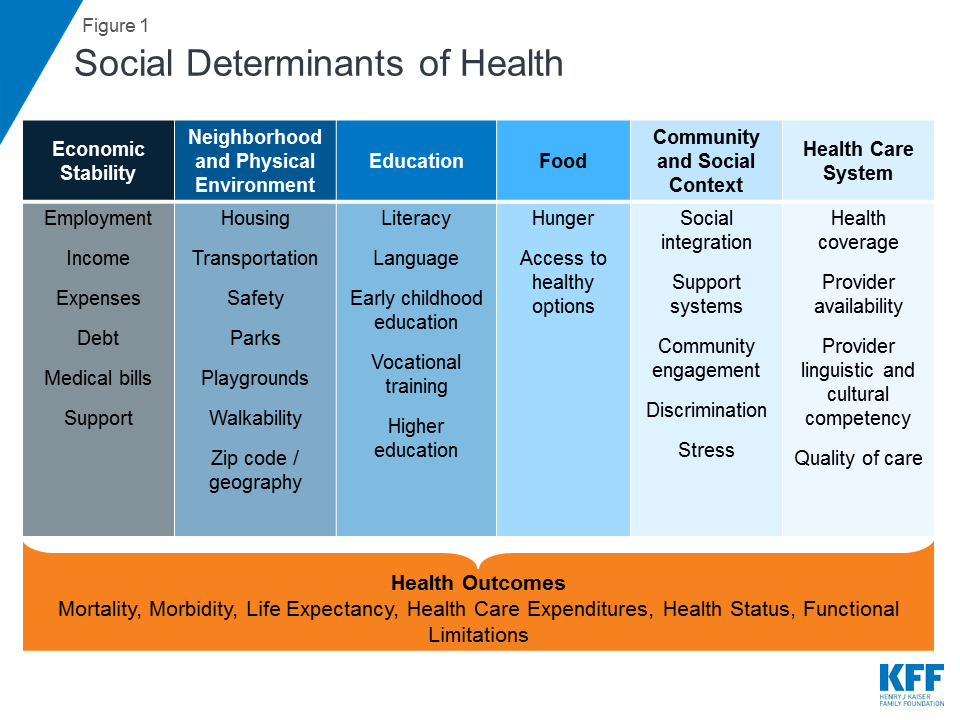 Thank you to those organizations who have joined us so far,  and we invite many others to help in this effort!
Alzheimer’s & Dementia Services of Northern Indiana, Alzheimer’s Association, Indiana Chapter, AARP Indiana, Dementia Friends Indiana, Indiana Association of Area Agencies on Aging, Indiana Division of Aging, Indiana Hospital Association, Indiana Minority Health Coalition, Inc., Indiana Rural Health Association, Purdue University Extension, Qsource, Saint Mary’s College Graduate Nursing Program, Notre Dame, Senior Center Coalition of Indiana, University of Southern Indiana Center for Healthy Aging
History of the Guide
Brought together in 2015 by Dr. JoAnn Burke and other interested citizens, the coalition is composed of interested community members, local health care and aging services providers, and local government in the Tipton community. Qsource, the organization in Indiana contracted with the Centers for Medicare and Medicaid Services to improve the quality of care for Medicare beneficiaries, informally has supported the work of the Tipton coalition.
What has the Tipton community care coalition accomplished in the last 5 years?
A community education committee was formed that held 2 programs to help the community understand Medicare, Medicaid, and other services for older people including guardianship.  5 people volunteered to help with the Area Agency on Aging guardianship program as a result of these community  education programs
A representative from the Care Coalition worked with the local trail committee to obtain a grant to expand the trail system in the park so older adults would have more opportunities to walk in a safe place
Affordable senior housing and senior transportation
The care coalition helped bring 9.2 millions dollars to the tipton community for affordable senior housing
The care coalition helped the tipton senior center write a grant for a second bus for senior transportation
The work continues . . .Work Group 1
continues to work with local government and State Rep. Tony Cook to improve crosswalks at two locations in town with a particular focus on the Indiana 28 crosswalk on east side of Tipton where INDOT blames City of Tipton and City of Tipton blames INDOT for lack of a crosswalk that would enable older adults in affordable senior apartments to walk to the food store across the busy highway (some have dubbed the current policy “RUN GRANNY RUN” – we are advocating for a solution to this public safety problem) 
continues to work with the local Planning Commission to remove the zoning ordinance that prohibits older adult residences in the downtown area (current zoning forced the 49 unit affordable senior apartments built in 2020 to be located on east edge of Tipton where there are walkability/public safety problems)
The work continues . . .Work Group 1
continues to advocate for affordable senior housing in a location in the city where there has been remonstrance (We just got permits for 5 units!)
is bringing together local and state organizations to start a family caregiver support group for families who have a member who has a dementia
Work Group 2: IU Health/Tipton Hospital
continues to work toward expanding staff training to enhance age and dementia friendly practices
 Dementia Friends Indiana has offered training to some of the staff
Is helping the community learn about age and dementia friendly integrated primary care that includes behavioral health assessment and referral and a pharmacist within the primary care practice office.
Development of the Guide
In January 2019, Dr. Burke gave a presentation about the work of this community coalition to the Indiana Commission on Aging.  The Commission asked her to develop a guide for use by other communities in Indiana.  This Guide was developed, and then it was vetted by organizations who partnered with the Commission for this purpose.
Functions
The Guide describes functions that could be carried out by two local work groups:
Work Group 1 focuses on functions that help the broader local community become more age and dementia friendly
Work Group 2 focuses on functions that help local health care providers become more age and dementia friendly
Form Follows Functions
While all communities are served by Area Agencies on Aging (Older Americans Act), each local community has its own unique characteristics. Some local communities are part of an urban area, some are part of a suburban area, some are part of a rural area.  Age and racial composition varies as well as income.  Some have many health and social services providers while other have few.  Some have public transportation while others have none.  Some have senior centers and some do not.  All have some faith communities. Some local communities have age and dementia friendly initiatives in process while others do not. The Guide is general and describes some functions that will help local communities and their health care entities become more age and dementia friendly; however, the form for leadership for these work groups is dependent upon interest and resources within these local communities. This presentation focuses on faith community nurses taking the role of hosting and coordinating work group 1 and collaborating with a local hospital/health care organization who is willing to take on leadership within their own organization (Work Group 2) to initiate age and dementia friendly initiatives within their organization that impact older adults and their families in the local community.  If there are existing coalitions in a local community, then the emphasis would be on faith community nurses becoming the advocates for age and dementia friendly initiatives.
Functions of Area Agencies on Aging
The Area Agency on Aging serving each community plays a major and vital role in both Work Groups because Area Agencies on Aging provide information and referral for older adults to help them find appropriate long-term services and supports. They also provide nutrition sites and some funding for senior transportation. Some provide guardianship services as well as care management services. As partners in health care, they provide the aging services expertise in all communities (Older Americans Act). In addition, Qsource can continue to support the work of these local community care coalitions through their work as the CMS (Centers for Medicare & Medicaid Services) Quality Improvement Organization.
Functions of faith community nurses in Local Communities
Faith community nurses are well positioned to become advocates for age and dementia friendly initiatives in local communities.  Focused on a wholistic approach to health and well-being, there is growing recognition of the importance of social determinants of health.  As Indiana moves into the de-institutionalization of the care of older adults who need assistance, faith community nurses can play a vital role in helping families prepare for more older adults who need assistance to age at home and with their families.  There will be an increasing reliance on families to care for their loved ones at home. Thus, support for family caregivers will become even more important.
FORM
Following the suggestions in the Guide, faith community nurses could monitor the 8 domains of livability (AARP) for older adults in the local community: outdoor spaces and buildings, transportation, housing, social participation, respect and social inclusion, civic participation and employment, communication and information, and community and health services.  In that collaborative role, faith community nurses would be an advocate for needed changes in the local community. In addition, they could collaborate with other nurses working in health care entities to promote more age and dementia friendly initiatives in health care settings (4 Ms Approach to help hospitals become more age friendly)
Composition of Work Group 1
Faith community nurses could take the leadership role of hosting and coordinating Work Group 1, it would be a collaborative group of other aging services provider, local government, and interested citizens.  Members of Work Group 1 would be advocates for needed changes in the local community to help it become more age and dementia friendly.  The collaboration could bring synergy to efforts such as chronic disease self management.  For example, nutrition classes taught by Purdue Extension for diabetes could be scheduled in collaboration with the Area Agency on Aging’s evidenced-based educational programs for chronic disease self-management.  Qsource’s video resources for chronic disease self-management could be used in these programs. Faith communities could host memory cafes. Senior centers could promote wellness programs.  The local hospital could participate in these programs to help reduce visits to the emergency department and reduce hospital re-admissions for the same diagnosis.  Health prevention and wellness programs could also be promoted through collaboration! If there are existing coalitions within the community, faith community nurses could become advocates for age and dementia friendly initiatives and collaboration.
Changes Coming for Older Hoosiers
As Indiana moves to a managed care system for older adults who need long-term services and supports (nursing home level of care) and who qualify for Medicaid (low income & assets), an enrollment counselor probably will meet with them if they are hospitalized and will help them apply for Medicaid and enroll with one of the managed care organizations (insurance companies) who will manage their care (combined Medicare Advantage and state Medicaid program).  Indiana plans to direct 75% of these individuals to home and community-based services and only 25% to nursing homes.  Why? Older people do not want to live in congregate settings such as nursing homes (spurred by COVID pandemic), and voters are tax averse so funds are insufficient in state Medicaid.  Voters have voted not to share expenses through public programs (politically called socialized medicine) and instead have voted to assume personal financial risk for their long-term services and supports when they grow older.  Thus, hospital and doctor visits are covered by Medicare (politically called socialized medicine) while long-term services and supports are private pay or Medicaid (a program for the poor). As Indiana implements this plan for managed care by 2024, expect to see enrollment counselors for managed care organizations at hospitals.  Older adults and their families as well as local communities need to be prepared for these changes as more people will be living at home if they need care.  The Guide is designed to help older Hoosiers, their families, and their local communities adapt to the sweeping changes taking place now.
Role of faith community nurses in Helping Promote Age and Dementia Friendly Initiatives
Because faith community nurses work closely with older Hoosiers, they are well-positioned to help local communities adapt to these sweeping changes as more older people who need assistive services will be staying at home. Following suggestions in the Living Longer/Living Better Guide, they can bring together voices in the local community that can advocate for needed changes so their communities can truly be communities for a life-time! Moreover, they can promote health and wellness to prevent lifestyle related diseases. Perhaps faith communities have an opportunity to expand health ministries as more families will be caring for older loved ones at home. We welcome faith community nurses to become a partner in the dissemination of the Living Longer/Living Better Guide across the state!
Evaluation and contact hours
Open your camera as if to take a picture of the QR code (but do NOT take a picture). A new tab will display at the top of your phone. Click the tab that says “Open ‘Formstack.com’”

Other option:  copy this URL and enter it in your browser on your phone or computer: 

https://franciscanhealthcare.formstack.com/forms/icpn_ed_series
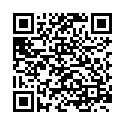